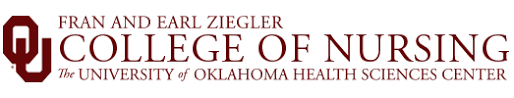 Traditional BSN Town Hall with Dean HoffApril 16, 2020
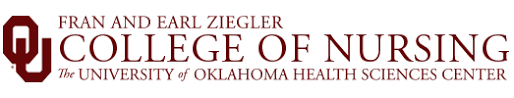 Thank you for taking our recent survey.  We appreciate hearing from you about information you need.  This meeting will attempt to answer your questions and give you needed information for your Fall 2020 enrollment.
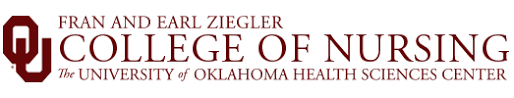 How do I find a roommate?    - Lawton: students meet during orientation and talk to find
       possible roommates.     - OKC: OUHSC Student Affairs facility is on campus.                                 - Tulsa: Tulsa does not offer housing.  Dianne Estes and Tulsa Student       Affairs work with students to find housing.
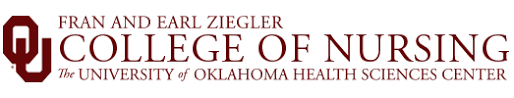 Are scholarship opportunities still available?Yes, Fall scholarships are available.  Application deadline is July 7, 2020. Application and other scholarship information: https://nursing.ouhsc.edu/Current-Students/Scholarships.
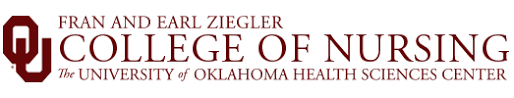 Will Fall 2020 be online or in person?OUHSC is working with Federal and State authorities on COVID 19Dean will make a decision by June 1st
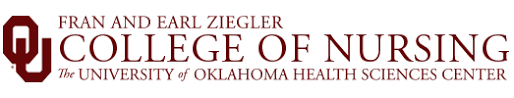 Should students take summer school?Students are notified at the time of admission if additional courses are needed prior to enrolling.
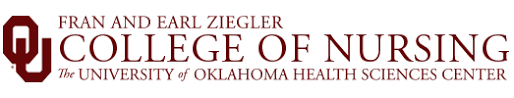 Fall 2020 Term Dates      August 24 to December 18 Spring 2021 Term Dates      January 19 to May 14
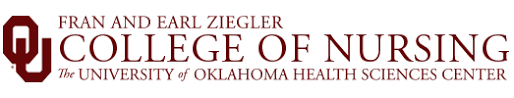 How will the CON count pass/fail grades on my transcript for Spring, Maymester and Summer 2020?Pass/Fail grades from ONLY Spring,  Maymester and/or Summer 2020 will be accepted for admission review
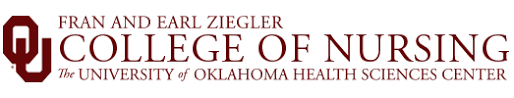 Schedule example provided at orientation
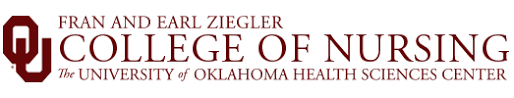 When will registration for Fall 2020 occur?Late July or Early August
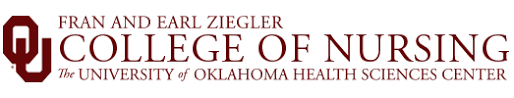 What if I don’t have my drug test panel yet?You can begin your courses, you will not be allowed for clinical and progress in the program without it.
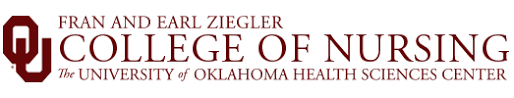 What if I don’t have my vaccine records yet or need a vaccine?OUHSC Student Health Services are offering vaccines by appointment only. Form will be placed on website.
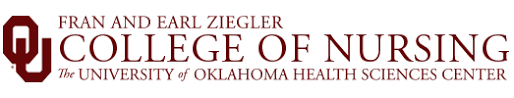 How will clinical work in the Fall?Hoping to make clinical decision by June 1st if possible.
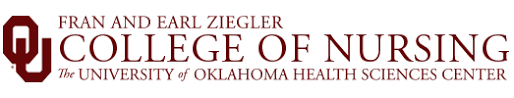 COVID 19 Updates:     Nursing.OUHSC.edu            ThePulse@oumedicine.com
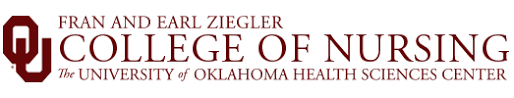 What can I do to prepare for Fall 2020?Read World Health Organization article Check out Learn Anywhere resources on website
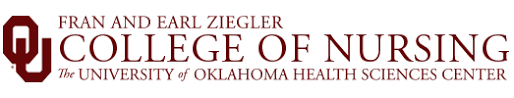 Computer requirements
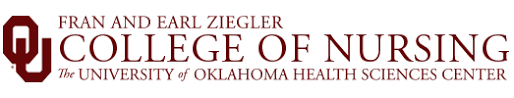 If you have further questions reach out to OU College of Nursing Student Affairs:     - OKC 405-271-2402     - Tulsa 918-660-3950     - Lawton 580-591-8014
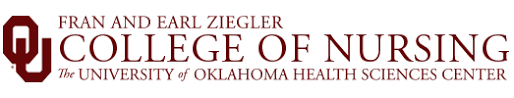 Disability Service and Accommodation (does not automatically continue from Norman or another school)     - ADRC@ou.edu     - 405-325-3852
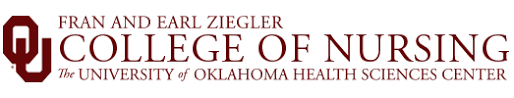 We are here to support you please let us know how we can help.